Georgia Tech and Synapse Reports Show How EE Reduces CO2 and Electricity Bills
1
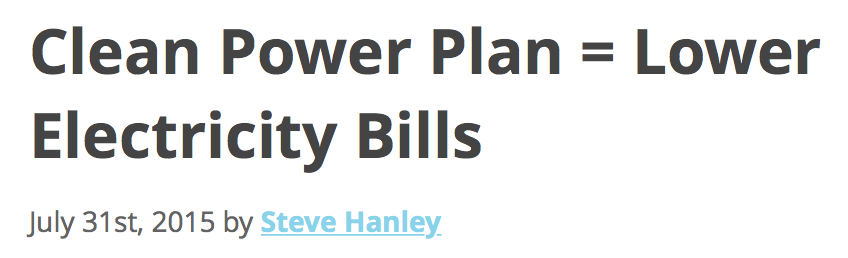 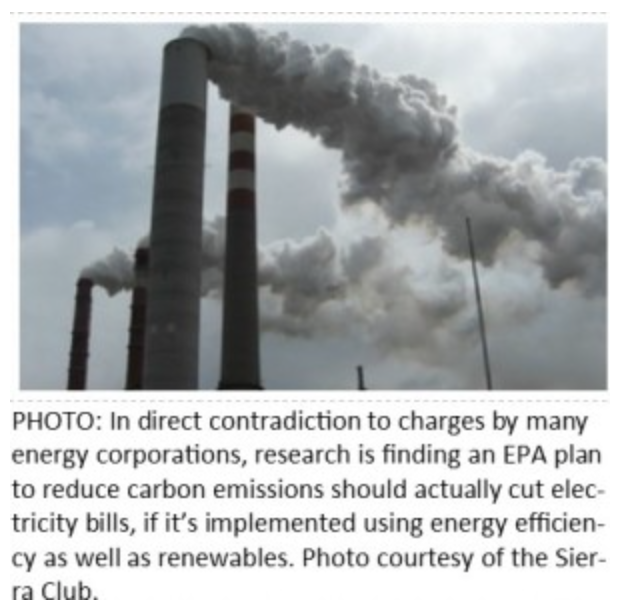 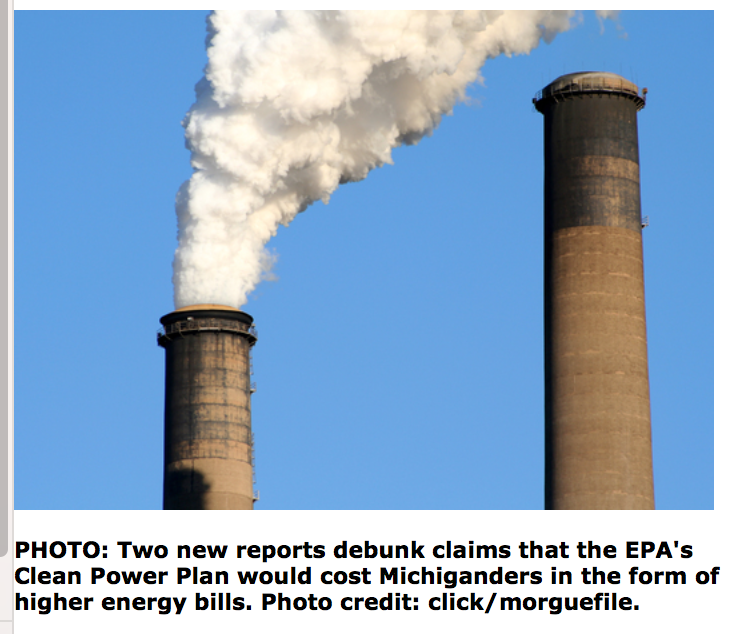 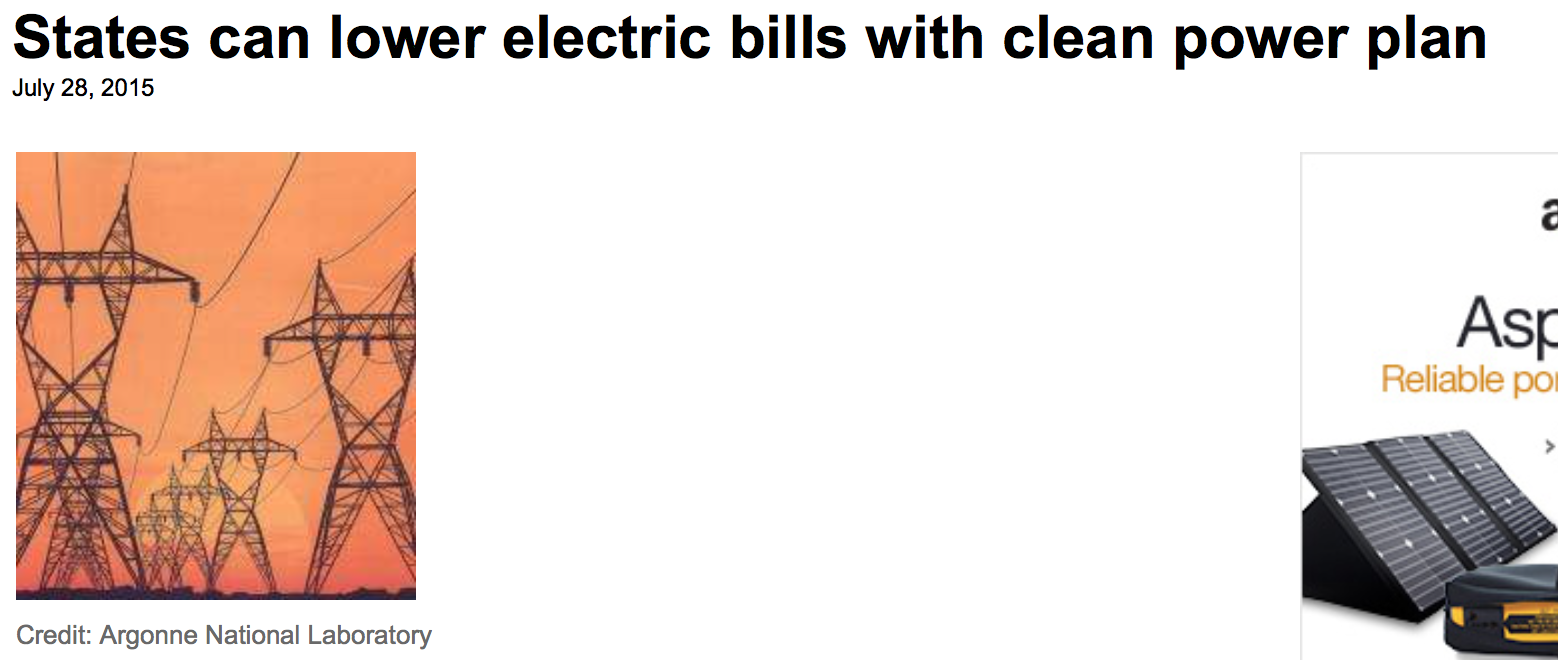 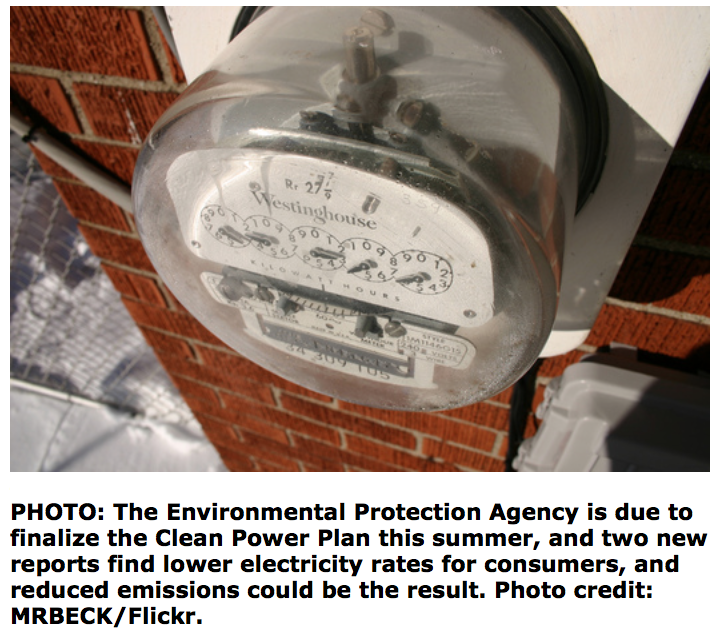 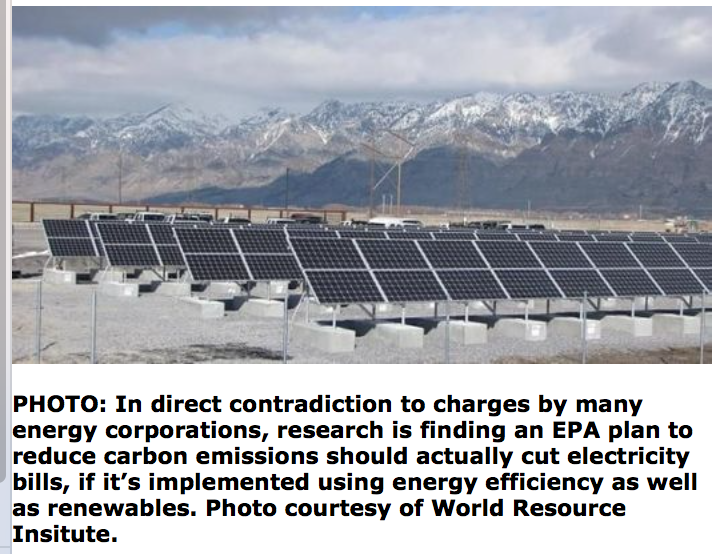 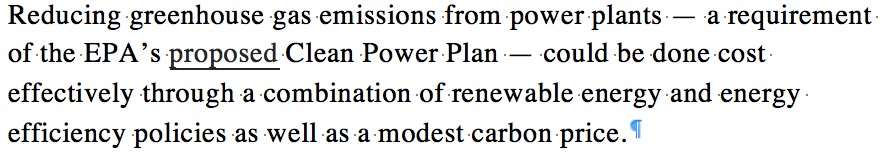 CEPL.gatech.edu/clean-power-pathways